EL PEÓN
INICIAR
El movimiento del peón es el más sencillo de todos. Solo se puede desplazar hacia delante un cuadro si la casilla está vacía.
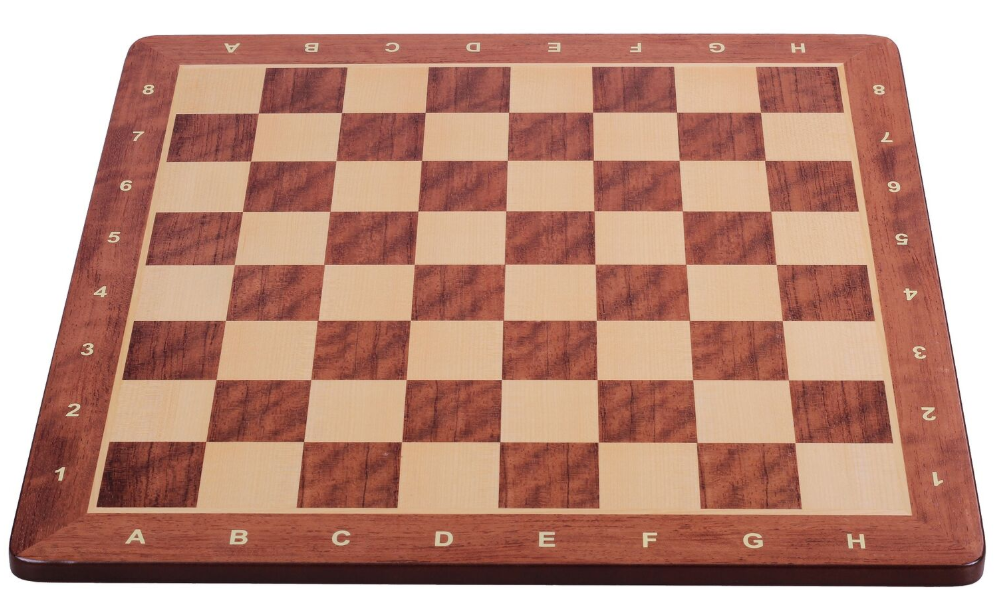 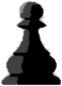 EL PEÓN
CONTINUAR
El movimiento del peón es el más sencillo de todos. Solo se puede desplazar hacia delante un cuadro si la casilla está vacía.
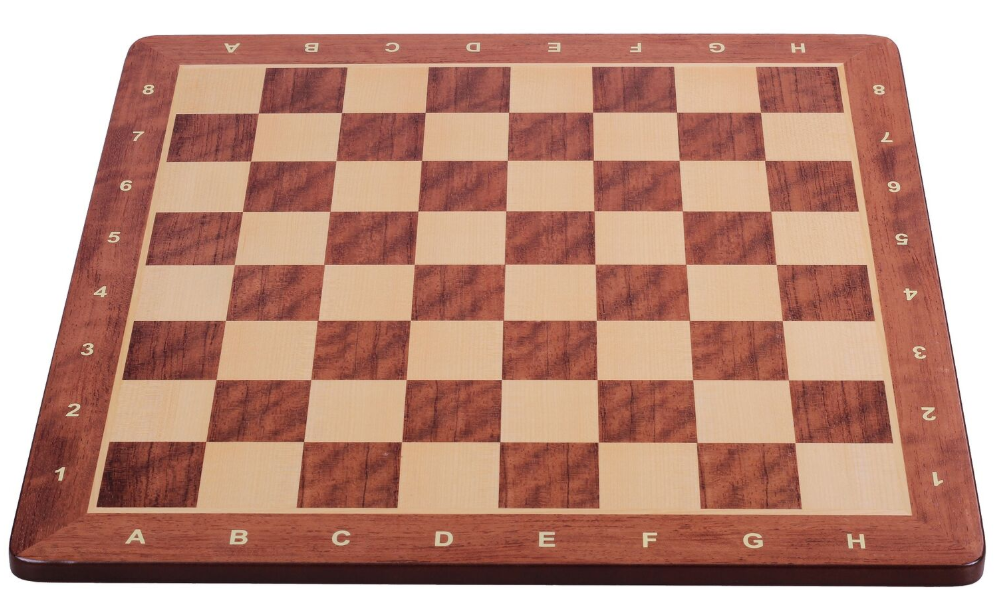 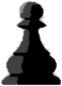 EL PEÓN
CONTINUAR
En su primer movimiento puede desplazarse dos casillas hacia delante siempre que la casilla esté vacía.
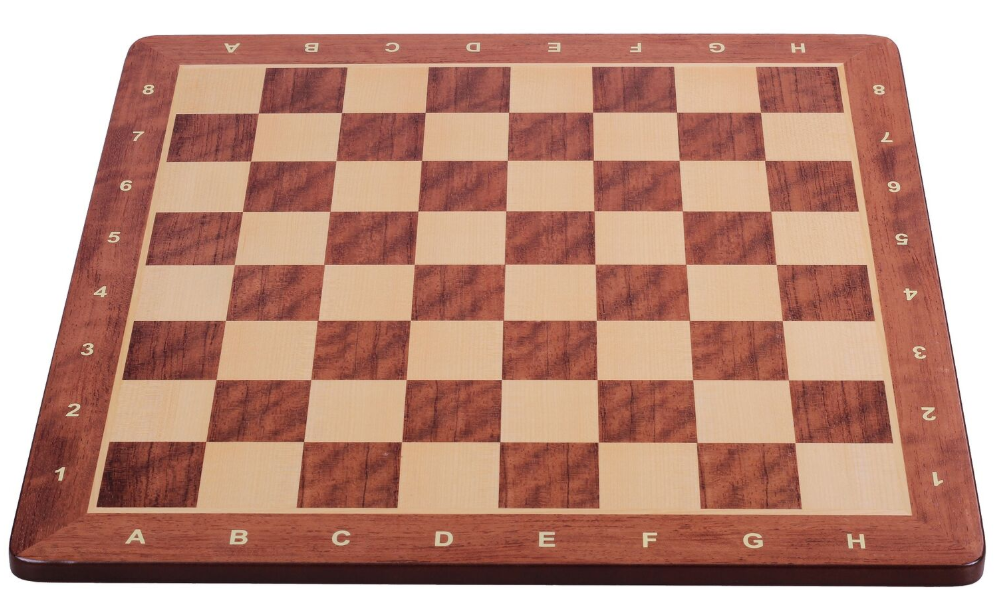 El movimiento del peón es el más sencillo de todos. Solo se puede desplazar hacia delante un cuadro si la casilla está vacía.
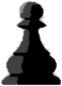 EL ALFIL
INICIAR
Se mueve en diagonal hacia delante y hacia atrás tantas casillas como quiera siempre que la diagonal esté libre.
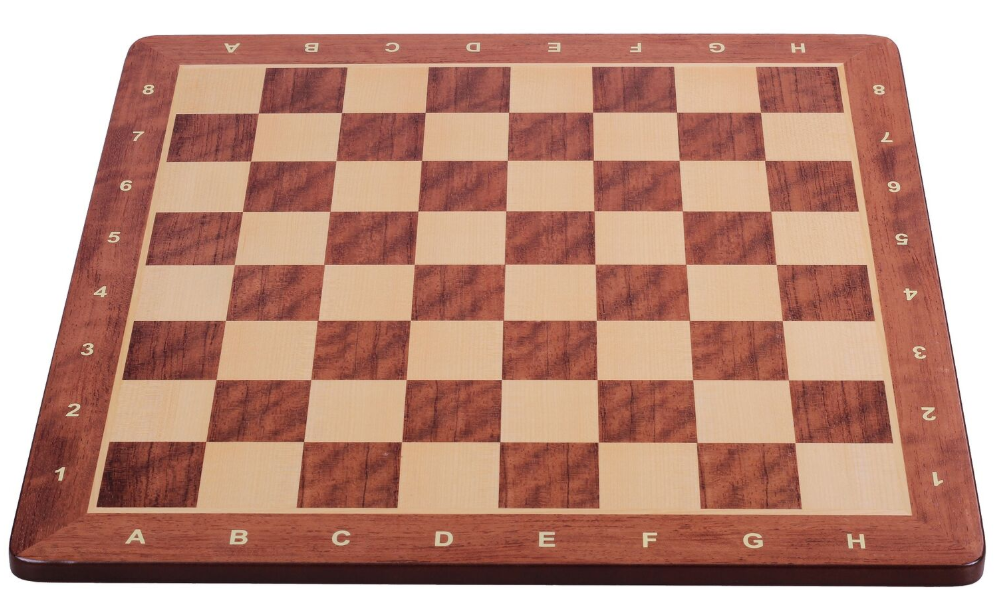 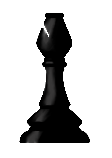 EL ALFIL
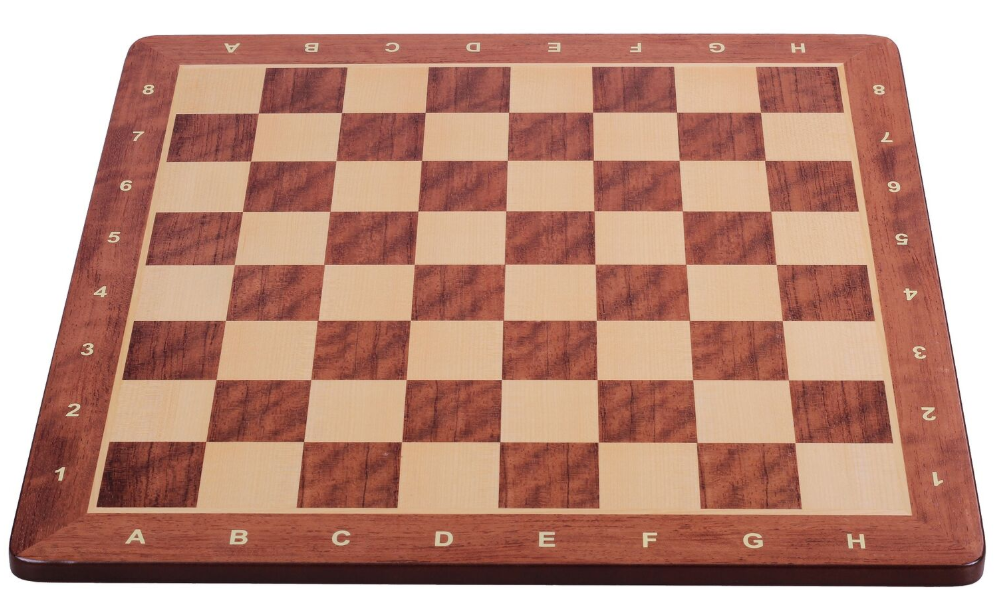 CONTINUAR
CLIC
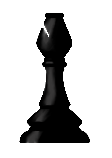 EL CABALLO
INICIAR
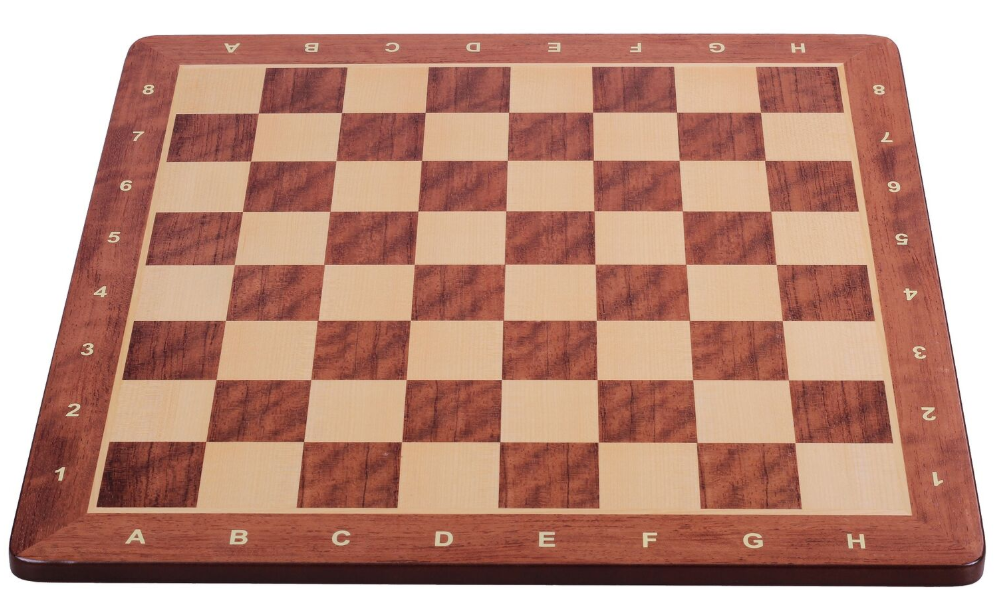 Se mueve en forma de L hacia delante y hacia atrás aunque su trayectoria no esté libre. La L esta formada por un lado de tres casillas y otro de dos.
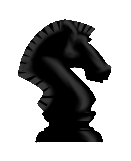 EL CABALLO
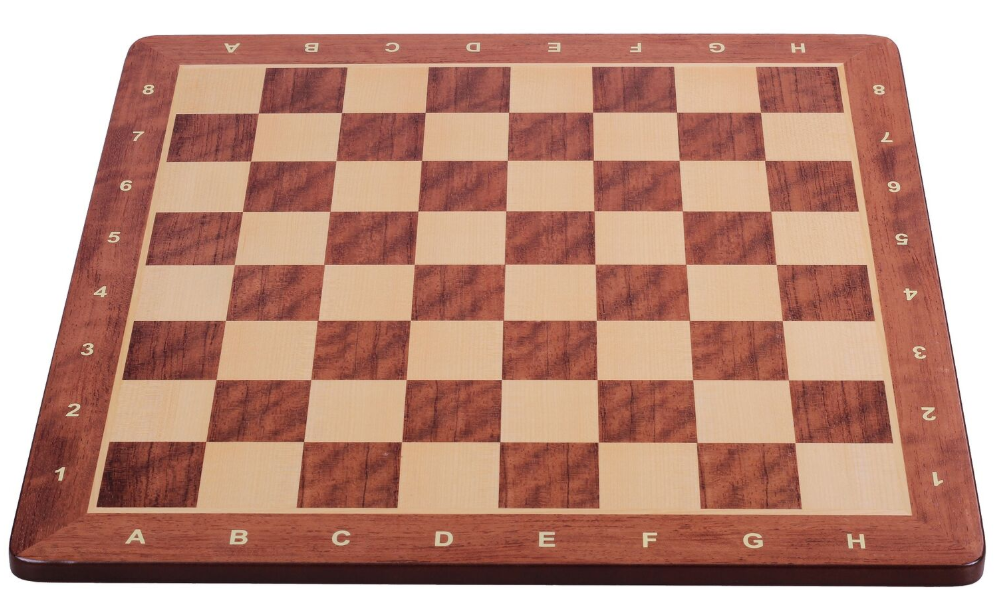 Puede desplazarse a 8 casillas diferentes.
CLIC
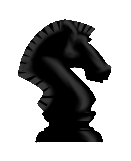 EL CABALLO
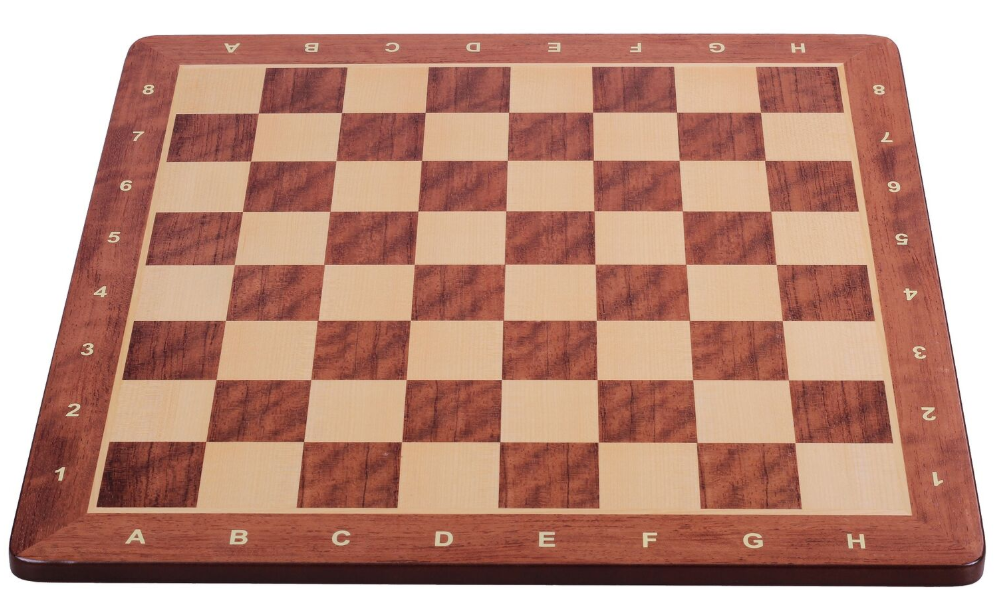 CLIC
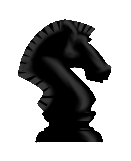 EL CABALLO
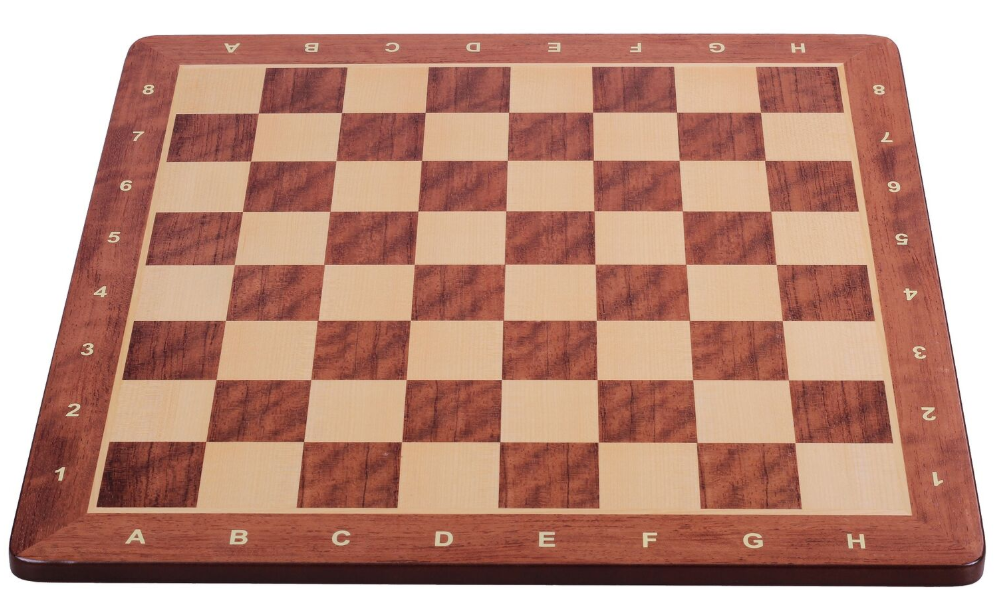 CLIC
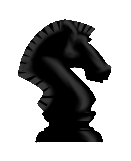 EL CABALLO
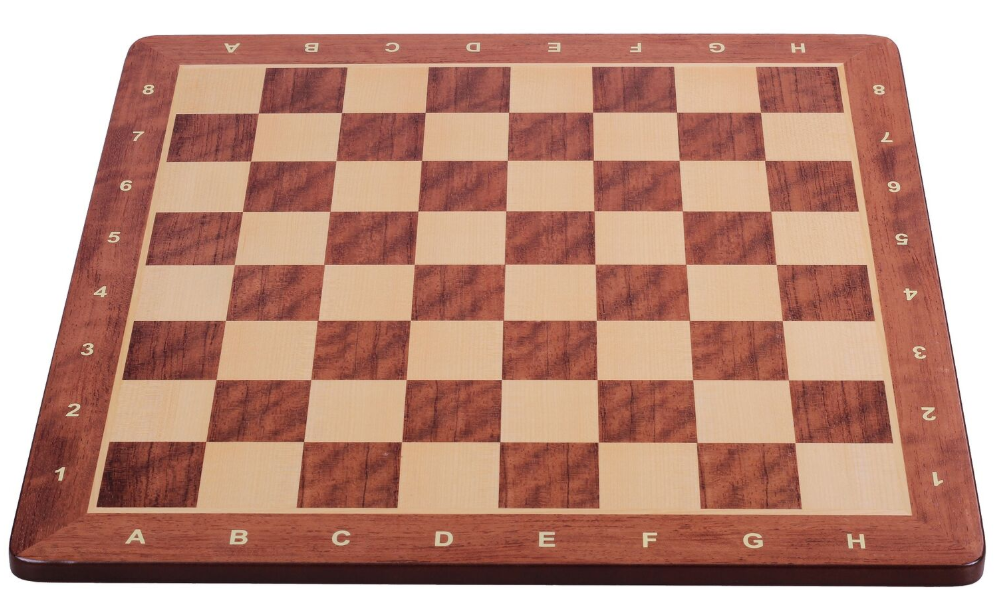 SEGUIMOS
CLIC
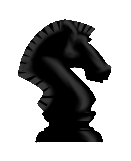 LA TORRE
INICIAR
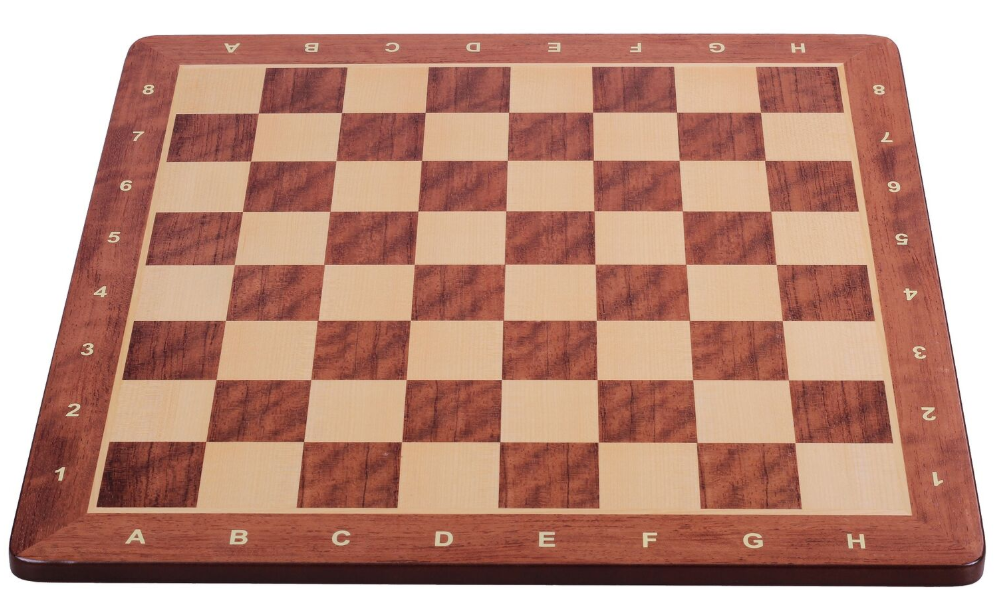 Se desplaza en línea recta por filas o columnas hacia delante o hacia atrás tantas casillas como quiera siempre que este el camino libre.
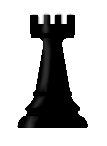 LA TORRE
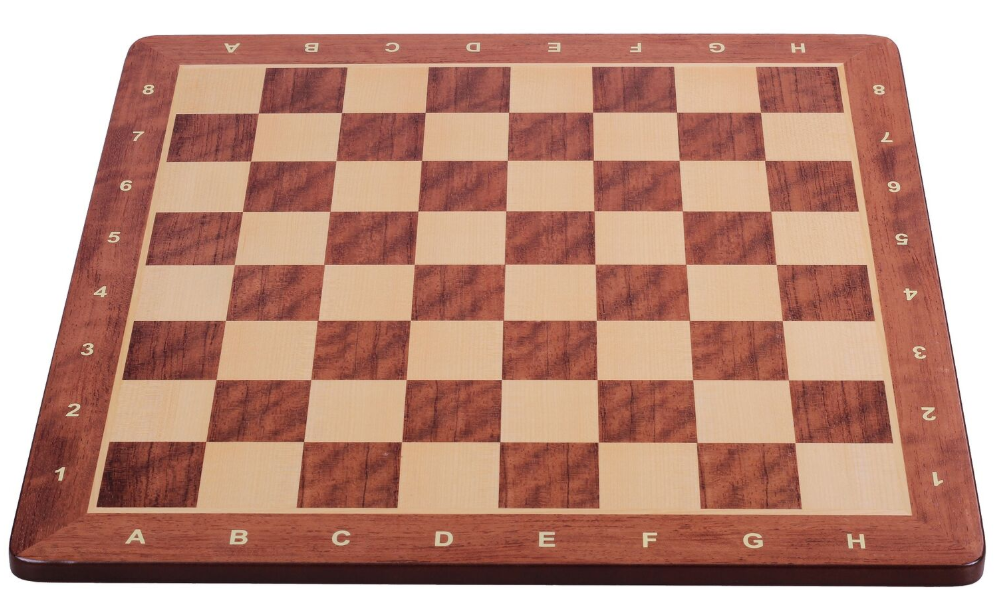 CONTINUAR
CLIC
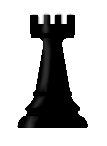 LA DAMA
INICIAR
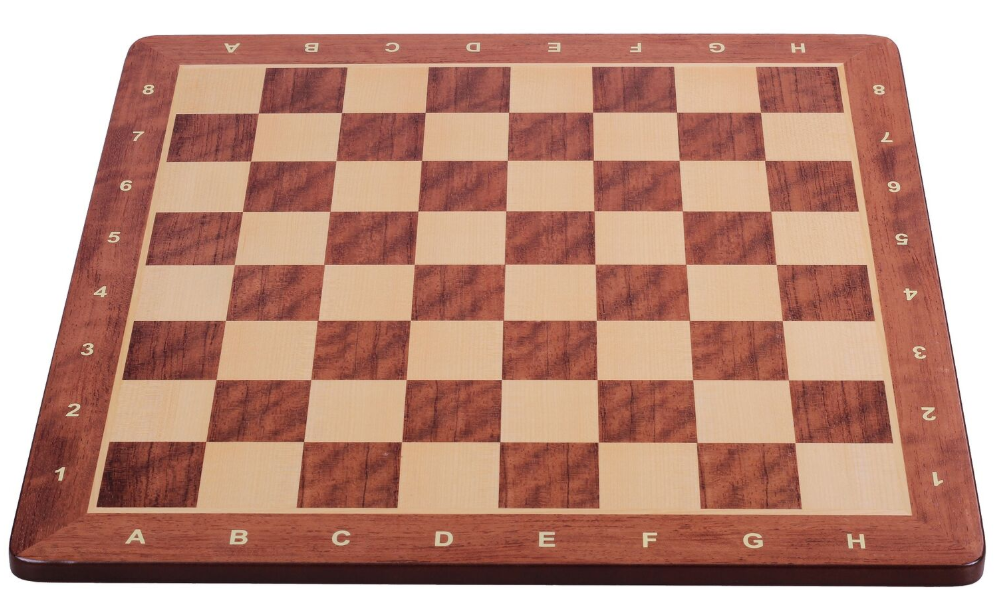 Se desplaza en línea recta por filas o columnas o en diagonal hacia delante o hacia atrás tantas casillas como quiera siempre que este el camino libre.
Puede realizar los movimiento de cualquiera de las fichas del tablero excepto el del caballo.
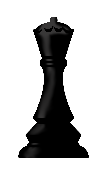 LA DAMA
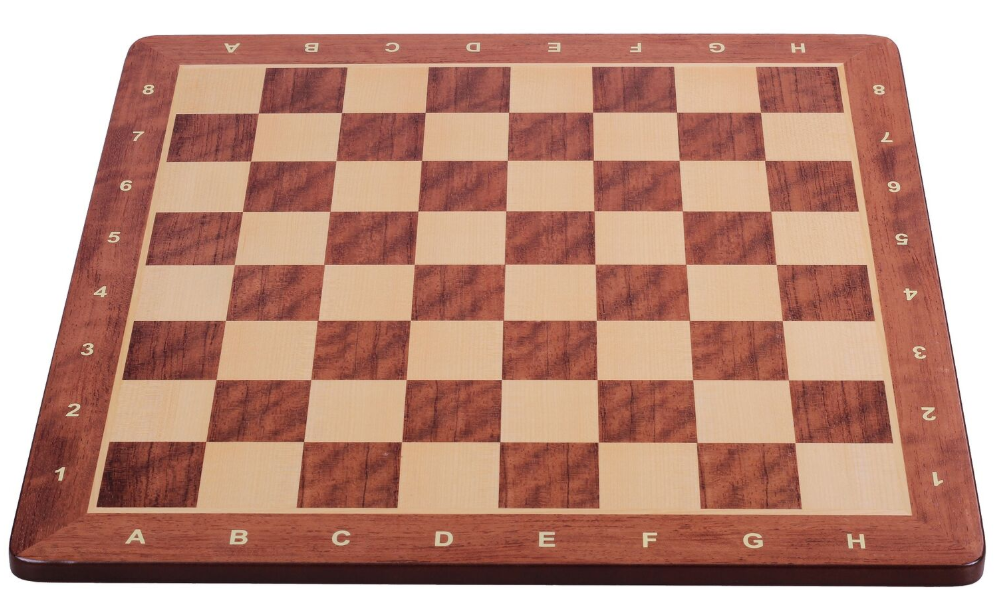 Puede realizar los movimiento de cualquiera de las fichas del tablero excepto el del caballo.
SEGUIMOS
CLIC
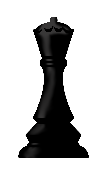 EL REY
INICIAR
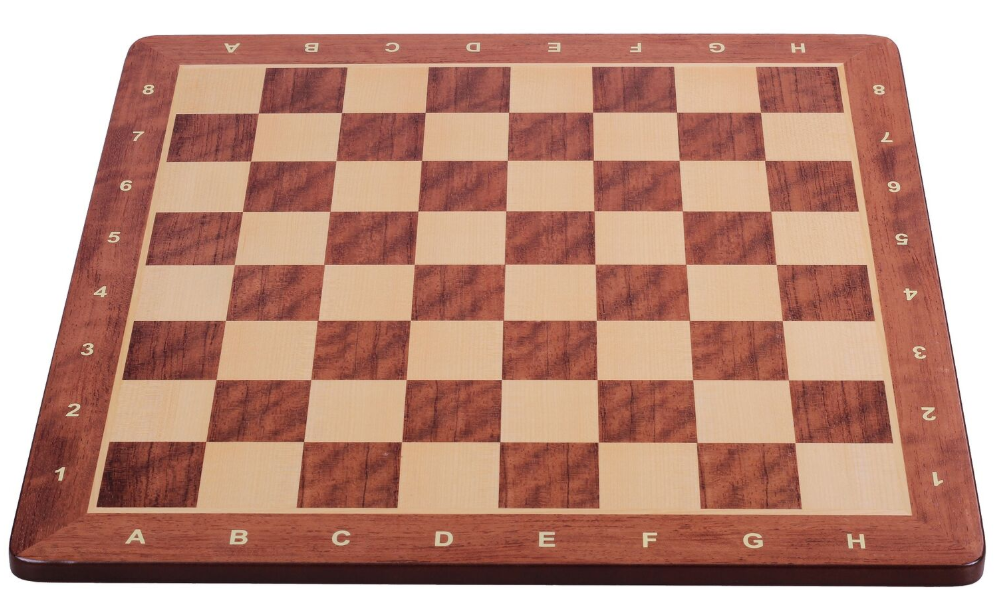 Realiza los mismos movimientos que la dama pero avanzando solamente una casilla.
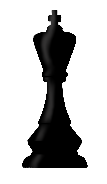 EL REY
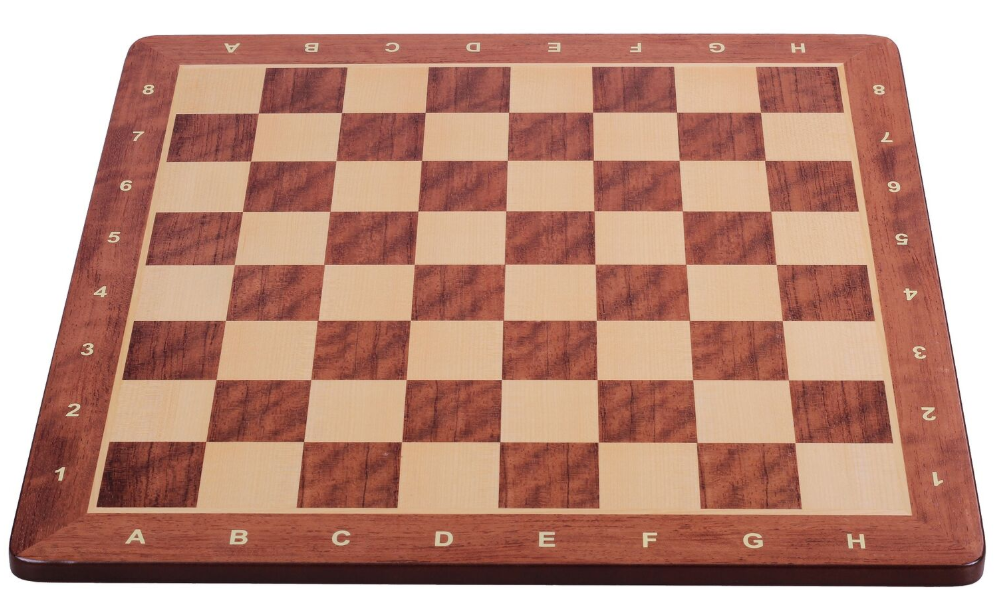 CONTINUAR
CLIC
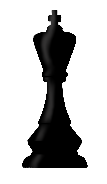 EL ENROQUE
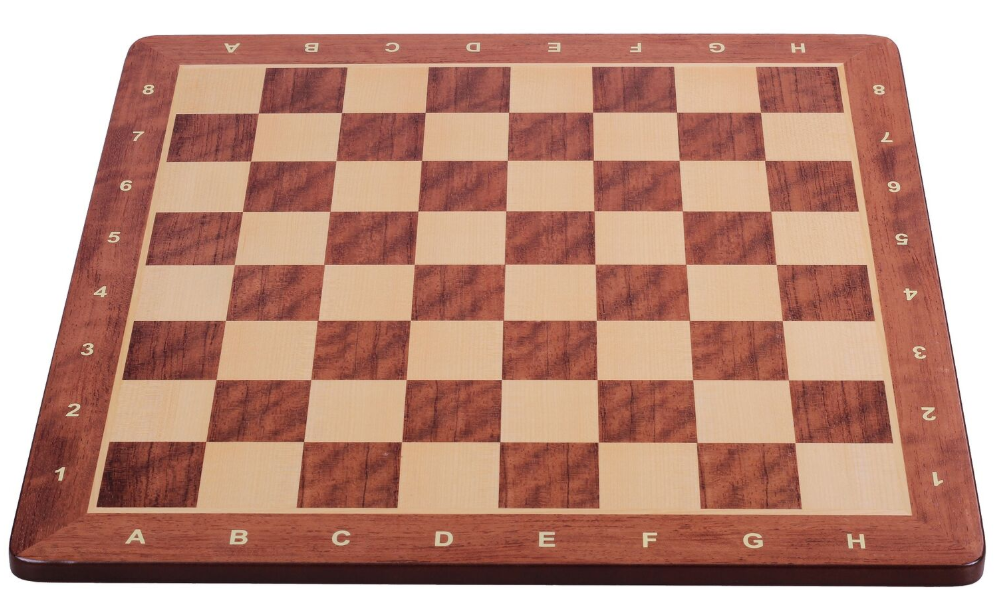 Para poder hacer este doble movimiento el espacio entre ambas piezas debe estar libre y no se puede haber movido ninguna de las piezas durante la partida.
Es el único movimiento en el que se pueden desplazar dos piezas diferentes, el Rey y una de las Torres.
Existen dos tipos de enroque, el enroque corto y el enroque largo.
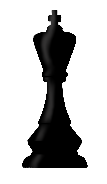 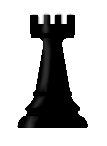 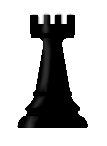 EL ENROQUE
ENROQUE CORTO
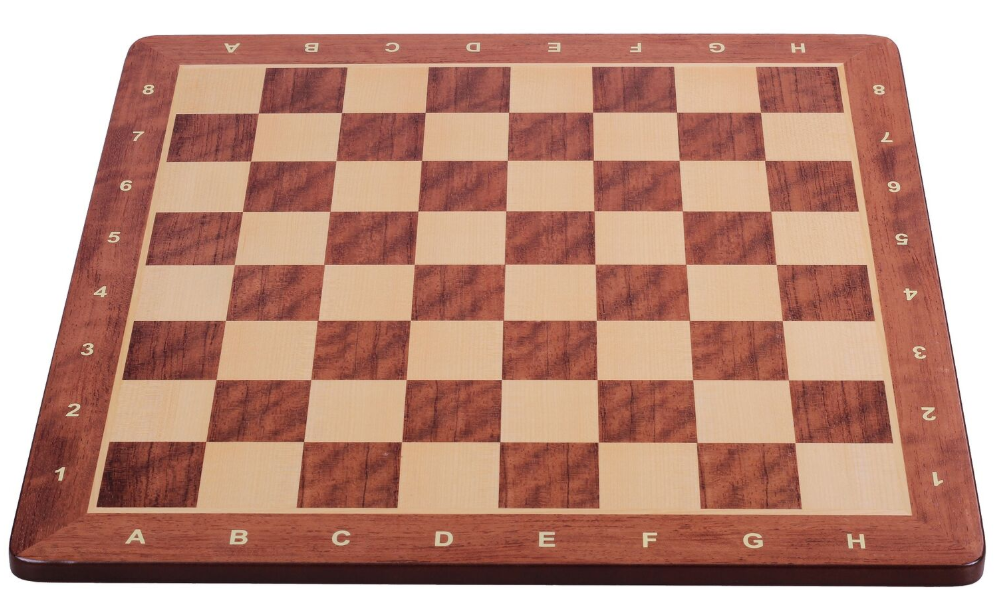 Existen dos tipos de enroque, el enroque corto y el enroque largo.
ENROQUE LARGO
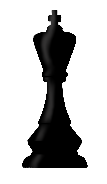 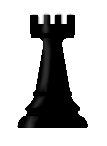 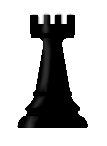 EL ENROQUE
ENROQUE CORTO
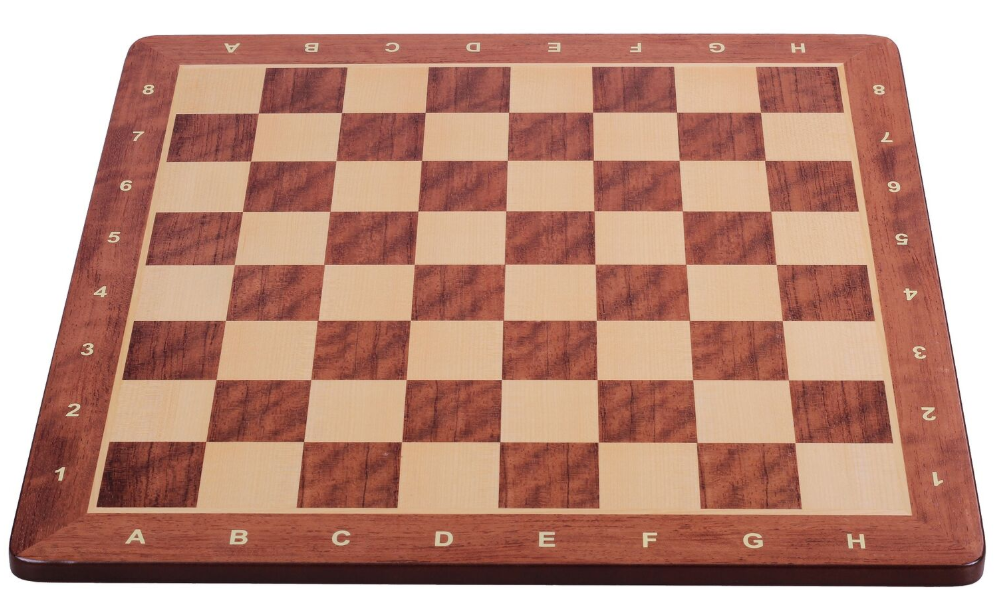 El rey y la Torre se cruzan, desplazándose en el movimiento dos casillas cada pieza.
VER DE NUEVO
SIGUIENTE
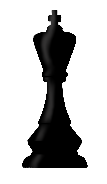 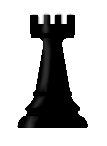 EL ENROQUE
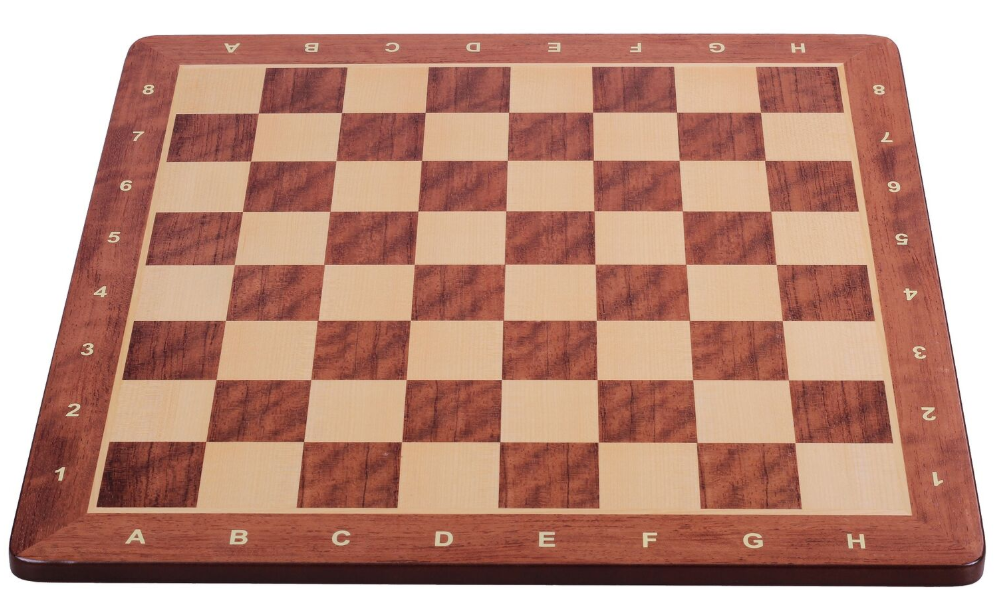 El rey y la Torre se cruzan, desplazándose en el movimiento dos casillas el Rey y tres la Torre.
ENROQUE LARGO
VER DE NUEVO
SIGUIENTE
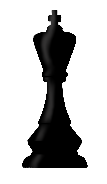 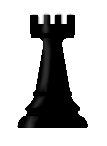 LA CORONACIÓN
INICIAR
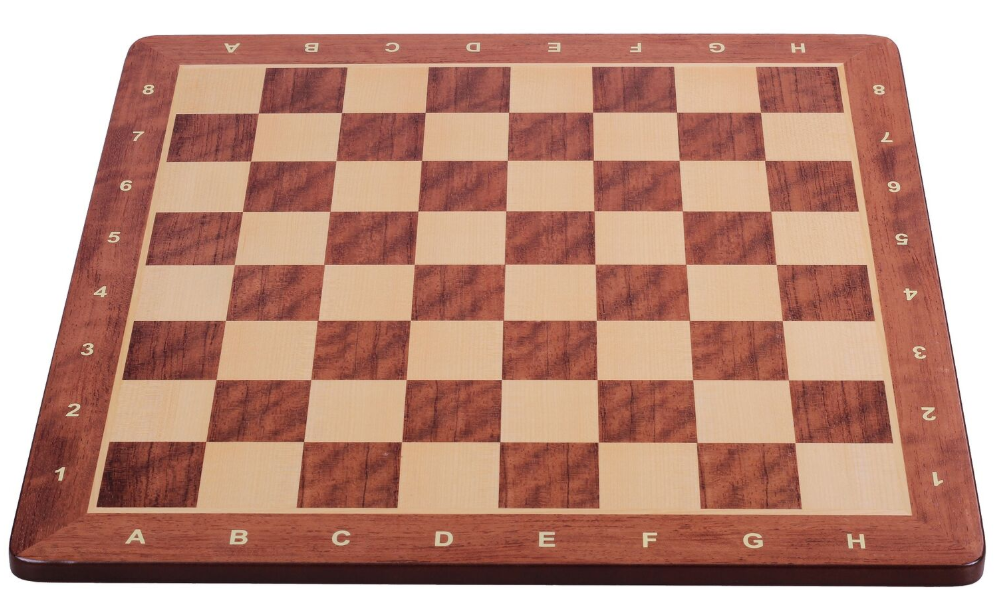 Se produce la coronación cuando un peón alcanza el otro extremo del tablero.
En ese momento el peón se cambia por una pieza del mismo color y de mas valor; Reina, Caballo Alfil o Torre
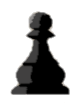 ESPERADME
Porfi 
Porfi
Yo llegué Primera
BIENNN
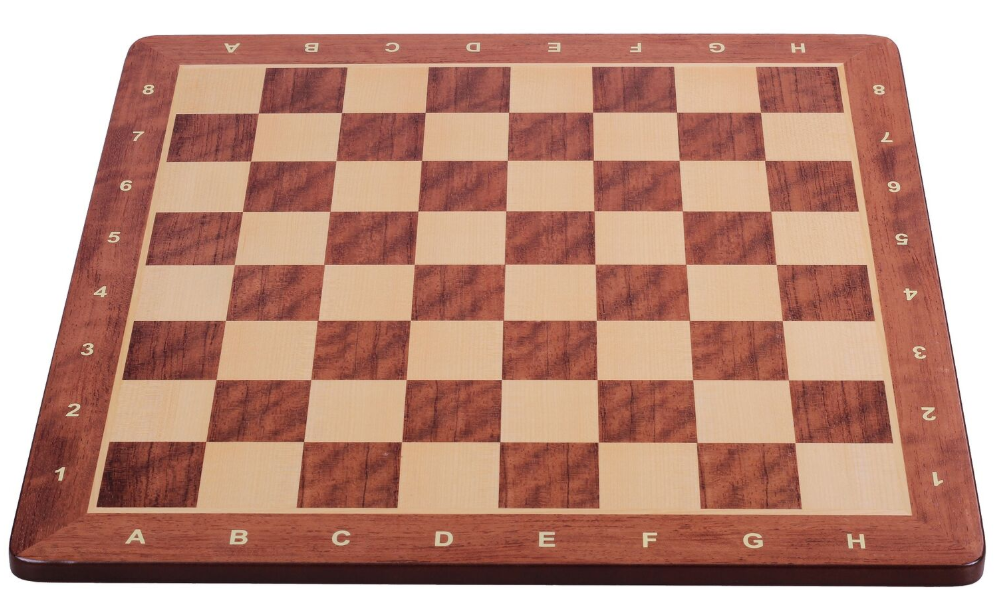 A mi
A mi
Yo Quiero
YUUHU
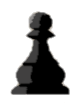 VOOYYY
Y LA PIEZA ELEGIDA ES…
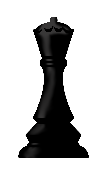 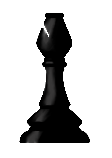 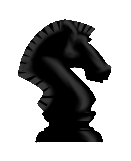 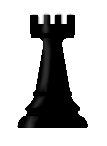 Eso solo depende de ti
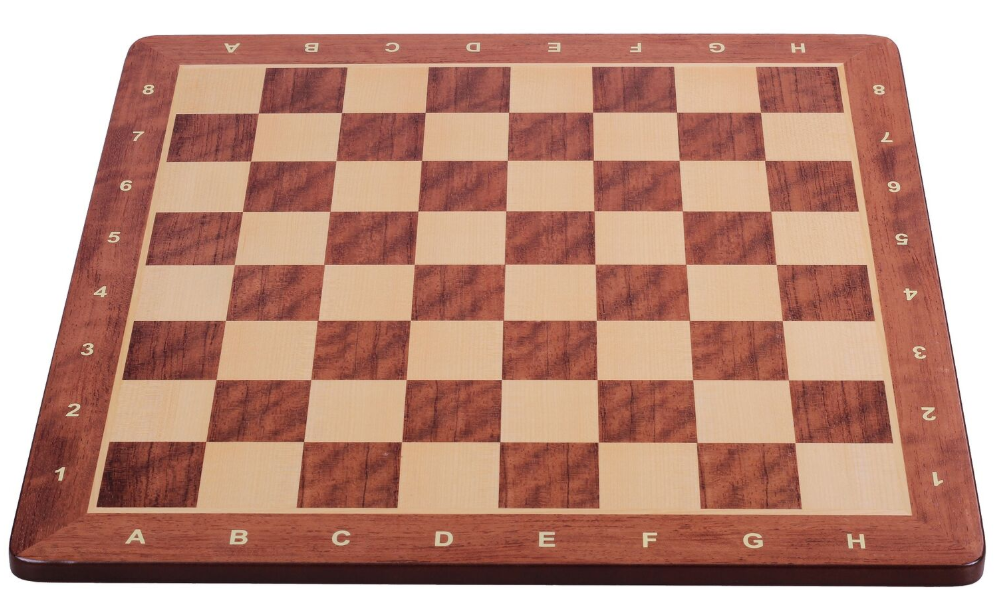 Las condiciones en las que se este produciendo la partida deben ser la clave para elegir una u otra pieza.